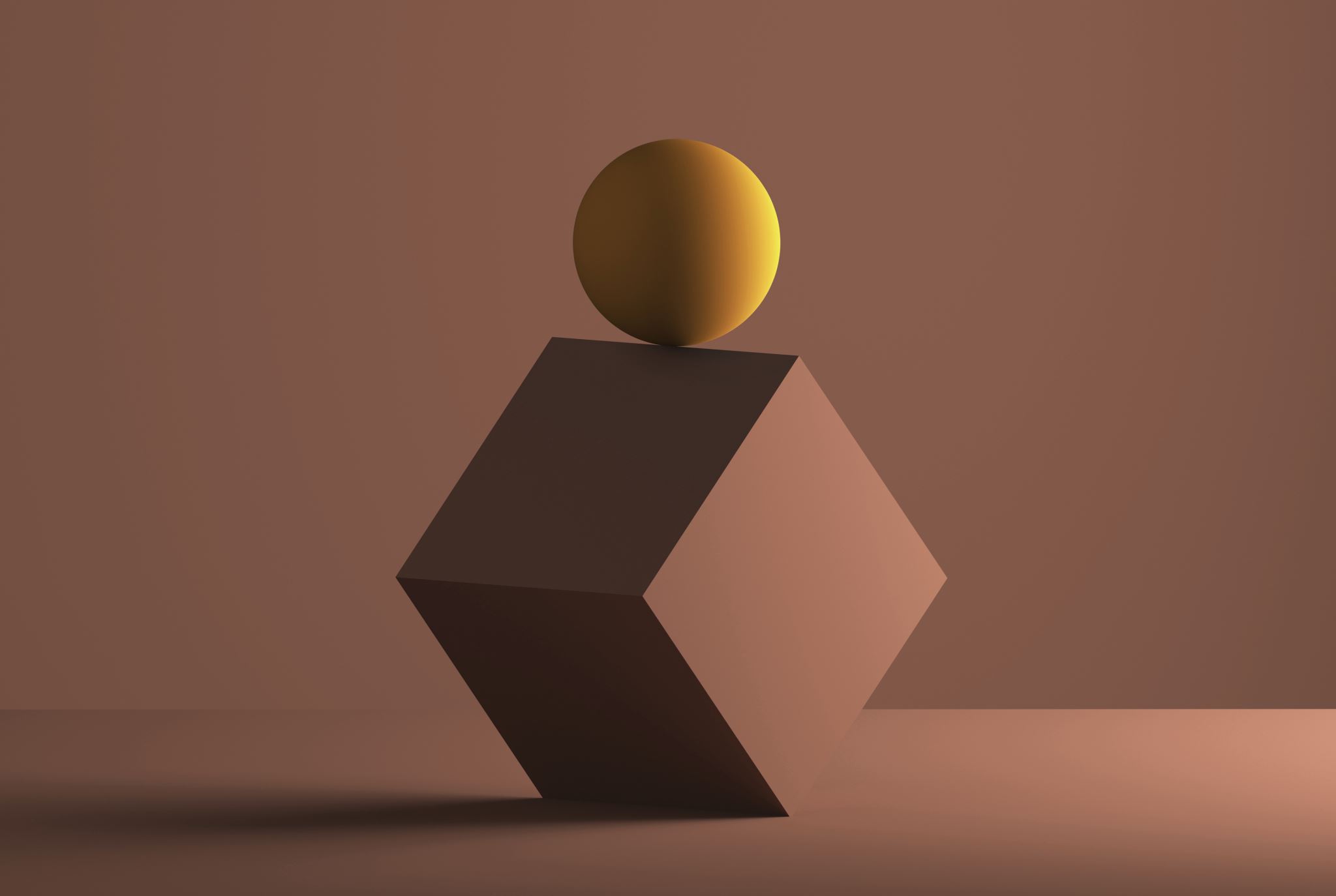 MS TEAMS Meeting RULES
PRESENTATION
- Wear appropriate clothing
- Sit up straight
- Be in camera view
BE PREPARED
- Computer is charged
- Camera is on
- Use headphones if 
   you have them
BE ON TIME
- Wake early
- Log on a few minutes 
  before class
CHAT RESPONSIBLY
- Raise your hands to speak
- Type your question in the 
  chat box
PARTICIPATION
- Be focused
- Be attentive
- Be an active participant
MUTE YOURSELF
- Mute yourself when 
  your teacher or 
  another student is talking
COMMUNICATION
- Speak clearly
- Look up when speaking
- Stay on topic
BE RESPECTIVE
- R-E-S-P-E-C-T
- Be kind
- Be considerate
BE IN A QUITE PLACE
- Fine a quiet place
- Check your surrounding